FY 2014-2015 Budget Presentation to Board of Finance
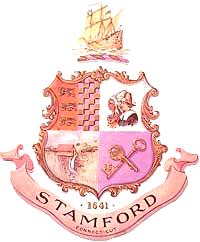 Police
Jon Fontneau, Chief of Police
March 18, 2014
Summary of Operating Budget Request
* Total funding excluding OPEB contribution, classified pension fund equals ( $ 55,828,730) Difference of $ 2,097,229
2
Operating Budget Request by Activity
3
Operational Highlights
Lowest crime rate since 1995- Down 3.7% this year. Safest city in New England.
The next-safest Connecticut city has more than twice Stamford’s crime rate.
Initiated Traffic Enforcement Unit- based on civilian complaints. Primary goal is to reduce accidents within the city limits.
The Patrol Division handled over 120,000 calls for service. Officers made over 28,000 traffic stops.
Narcotics and Organized crime unit. 633 Arrests, over $ 500,000 worth of illegal narcotics seized, 12 illegal weapons, and over  $ 1,500,000 cash seized with federal agencies.
Special Response Team had 19 call outs. Bomb Squad had 128 call outs. Hostage Negotiation team had 5 call outs.
Family Services Unit- Girls leadership program, Juvenile Review Board, Mighty Mites basketball, Summer camp program
School Security assessments completed for all public schools.
4
Financial Highlights
Working with Risk Management in reducing claims. Saved substantial amounts of money since we have taken a more aggressive approach.
Extra Duty office increased payment to city of over $ 1,000,000 based on the 16 % administrative fee from each side job.
Traffic Enforcement Unit and M/V stops will increase revenue.
Renegotiated the towing contracts which saved the city over the course of the contract.
5
Cost Management
Training budget savings of over $ 100,000. More local department training and scheduling changes to have officers train while on duty in certain situations.
Moved officers from task forces and specialty squads to increase the patrol division. This addition to patrol reduced minimum manpower overtime.
Increased scrutiny of overtime expenditures.
Received $ 630,000 in new grant monies in 2013/2014.
6
Significant Requests for 2014-2015
Increase the civilian head count within the department. This would assist in more efficient customer service, move officers into patrol, and assist in records retention.
Continue to hire more Officers throughout the fiscal year to reduce overtime and prepare for pending retirements.
7
Summary of Operating Budget Request
ANIMAL CONTROL

Total Funding Request FY 14-15 (All Activities)
     $ 427,316
Change from FY 13-14 Adopted
$ 61,546
Human Capital/Personnel FY 14-15 (All Activities)
$ 216,005
Change from FY 13-14 Adopted
$ 1,567
*  Total funding excluding OPEB contribution, classified pension fund,  equals ( $ 366,438) Difference of $ 668
8